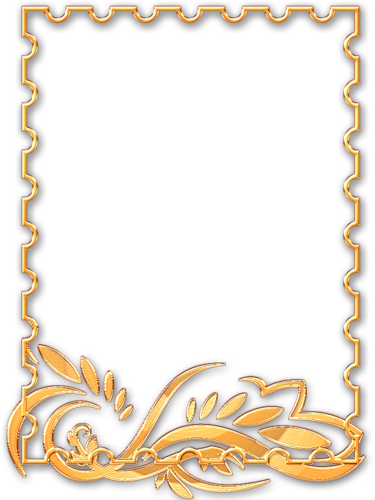 Презентація курсового проекту
Розвиток творчої особистості учня шляхом особистісно-орієнтованого підходу на уроках трудового навчання
Бурин Мирослав Ярославович вчитель трудового навчання Денисівської загальноосвітньої школи І-ІІст.
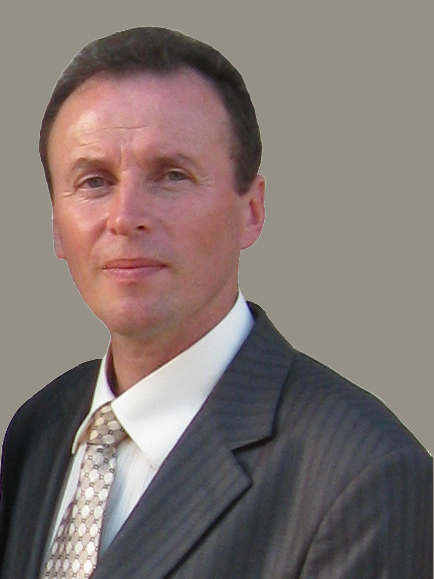 КВАЛІФІКАЦІЙНА КАТЕГОРІЯ: “СПЕЦІАЛІСТ ВИЩОЇ КАТЕГОРІЇ”
ПЕДАГОГІЧНИЙ СТАЖ: 27 РОКІВ
Життєве кредо
Справжня скарбниця для людей – уміння працювати
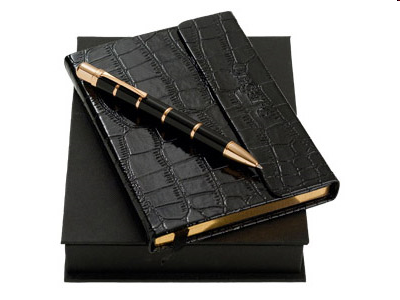 Діяльнісний етап реалізації проекту на практиці
Створення умов для виникнення в учнів творчого задуму, ідеї.
Майстерня – навчальний підрозділ школи  для проведення уроків, позакласних і факультативних занять. Це спеціально обладнане приміщення, яке забезпечує наукову організацію праці учнів і вчителя трудового навчання, що сприяє  підвищенню ефективності проведення уроків. Вся робота  здійснюється за допомогою комплексного використання  матеріально-технічної і дидактичної бази.
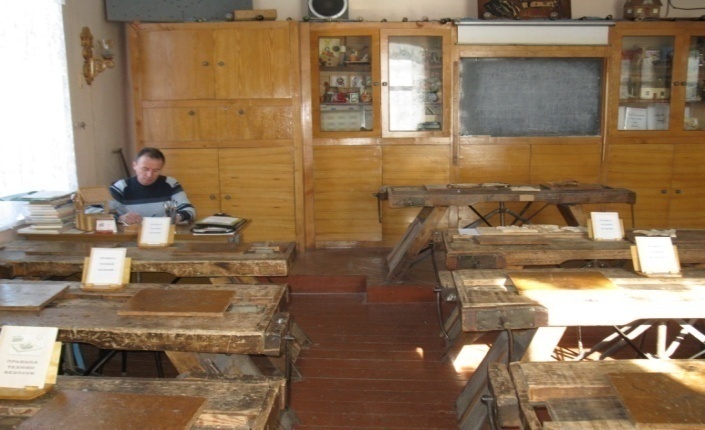 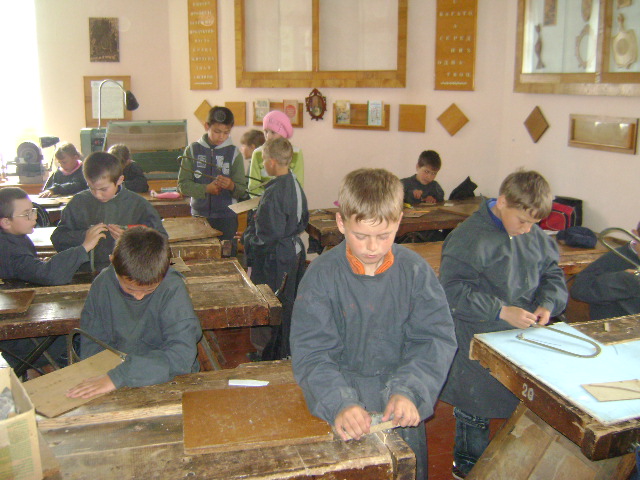 Майстерня по металу
Майстерня, де готуються учні до  самостійного життя.
Розробка з учнями дидактичних матеріалів
Дидактичні матеріали разом з живим словом педагога є важливим компонентом освітнього процесу та елементом навчально-матеріальної бази майстерень. За допомогою ІКТ вчитель разом з учнями має можливість  розробляти якісний дидактичний матеріал.
Написання проектів за допомогою ікт
Втілення  інтерактивного методу навчання шляхом проведення презентацій готових виробів та їх демонстрацій.
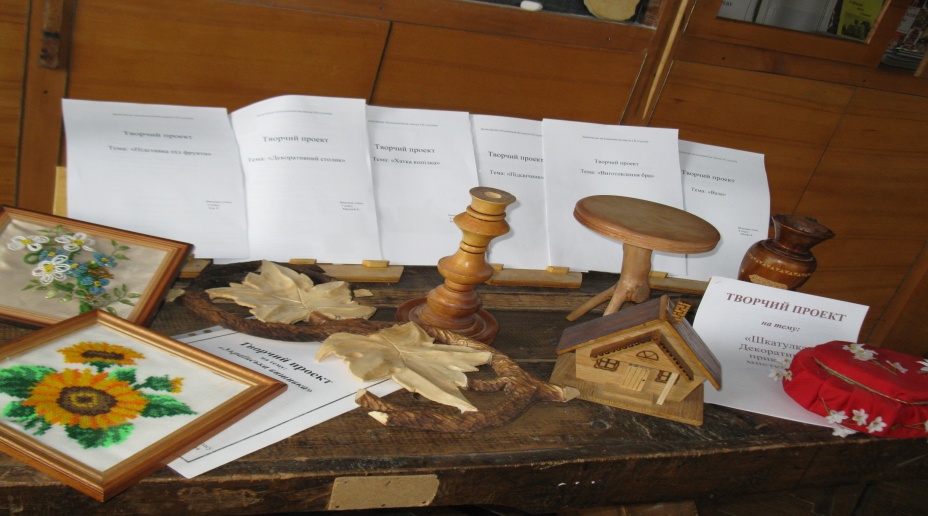 Робота над проектом – це творча праця учня на основі його вільного вибору, з урахуванням його інтересів
Участь у конкурсах та олімпіадах
Переможець районної олімпіади з трудового навчання 01.12.12р. Літнянський Юрій
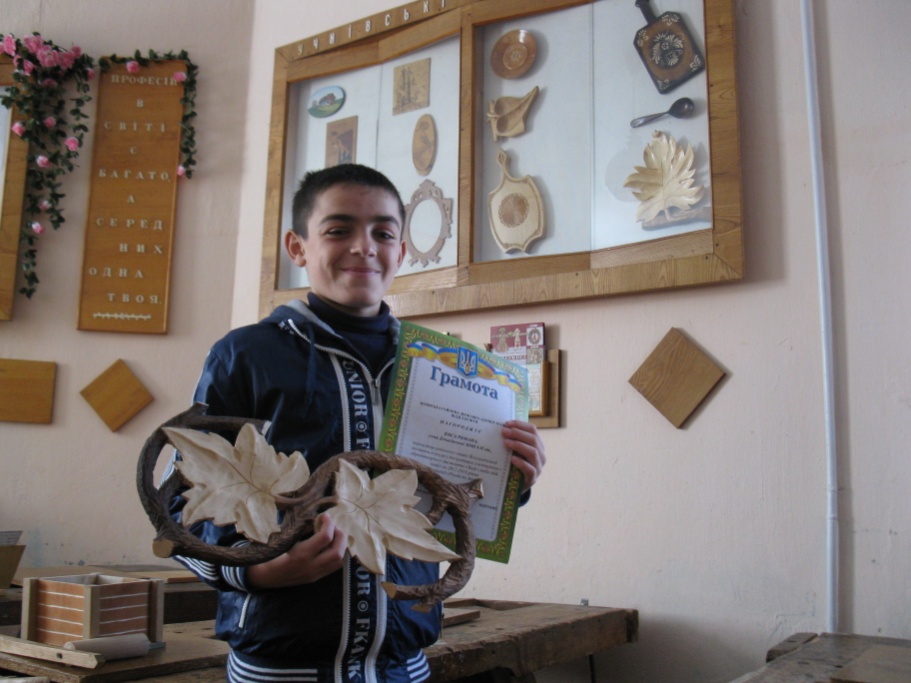 2012/2013 н.р.   Кос  Роман
переможець районного етапу Всеукраїнської виставки-конкурсу декоративно-ужиткового і образотворчого мистецтва “Знай і люби свій край”
 у номінації “Різьба по дереву”
Організація виставок
Коли працюють мої руки – моя душа відпочиває, а за спиною ніби виростають крила.
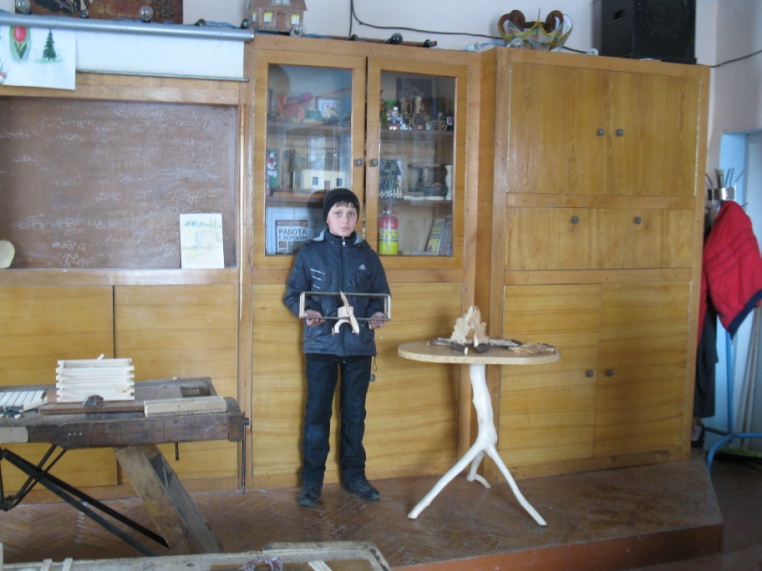 Співпраця з класними керівниками при підготовці до проведення позакласних заходів
“Шедеври дитячими руками”
Майстер клас на тему: “рельєфна різьба”
02.03.2011р.Засідання районного методоб'єднання вчителів трудового                              навчання.
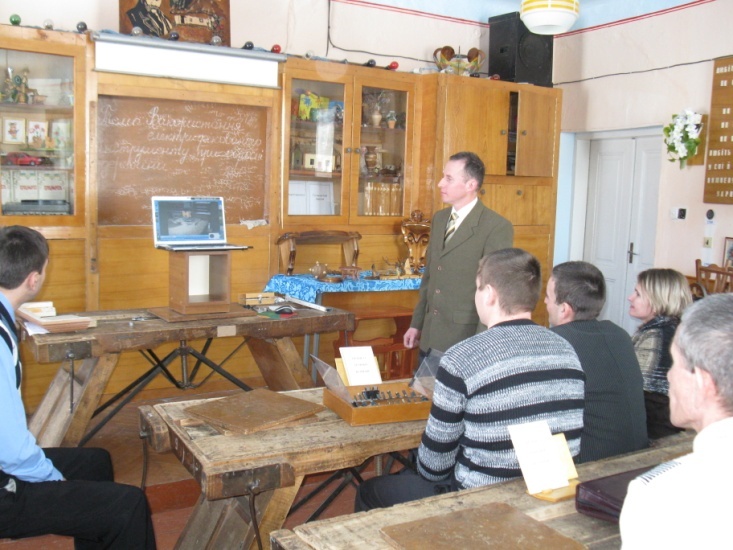 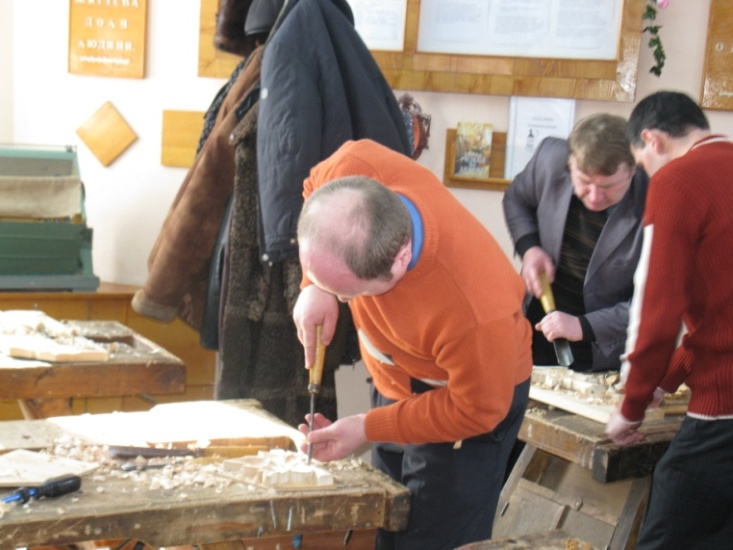 Участь в обласному семінарі методистів рмк(ткмцноім) з трудового навчання, техтонологій та креслення
2 жовтня 2013р.
“Використання ручного електрифікованого інструменту при оздобленні деревини”
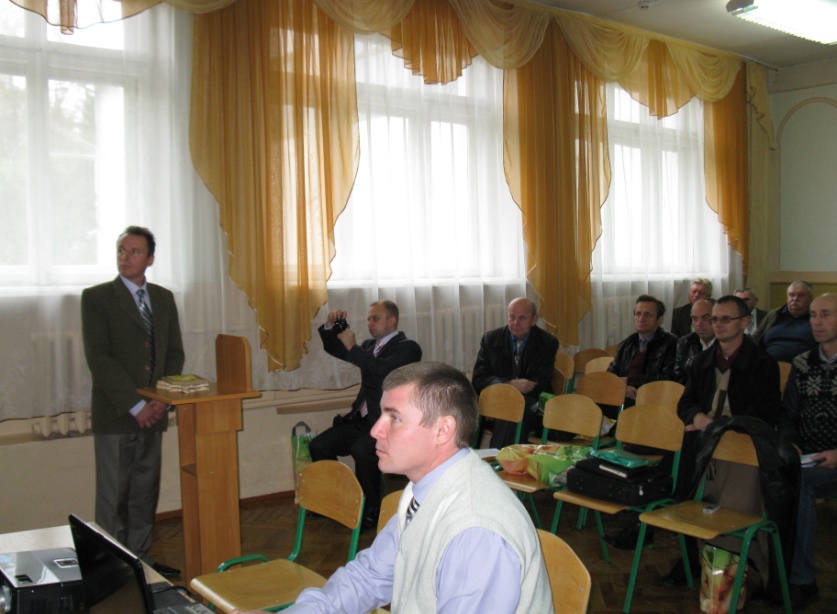 Групові консультації
Робота в групі формує колективну відповідальність та індивідуальну допомогу кожному як з боку вчителя, так і збоку однокласників.
Цільові консультації з питань моніторингу
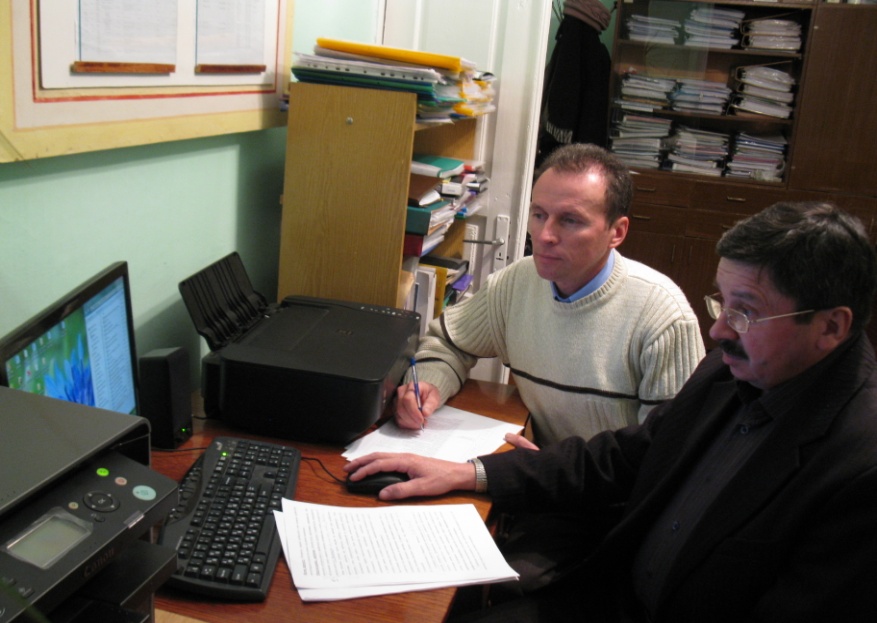 “Кожний юнак, кожна дівчина повинні знати, що, навчаючись у школі, їм треба готувати себе до праці, до того, щоб створювати цінності, корисні для людини, для суспільства”.        
                                   Василь Сухомлинський

А ми, вчителі  трудового навчання, прикладаємо всі зусилля для реалізації його заповіді.